CONTRASTS and CONTRADICTIONS
STOP!  Notice and Note
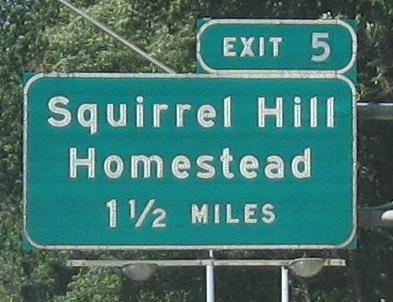 Signpost One– 
	Contrasts and 
	Contradictions


WHY USE IT? To examine how and why a character is changing in a story, developing over time.
STOP!  Notice and Note
When you notice a change in what you expect from a character, you should take note!
Contrasts and Contradictions are noted when the opposite of what you expect a character to say or do occurs.
These are important moments in the plot of a story!
EXAMPLE: Bart Simpson reading the classic, Little Women
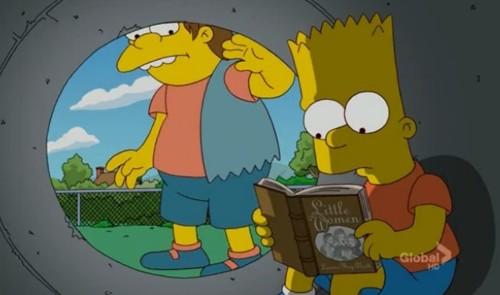 STOP!  Notice and Note
THEN WHAT?
After you note a contrast or contradiction, ask yourself the following question:
WHY IS THE 
CHARACTER 
DOING/SAYING 
THAT?
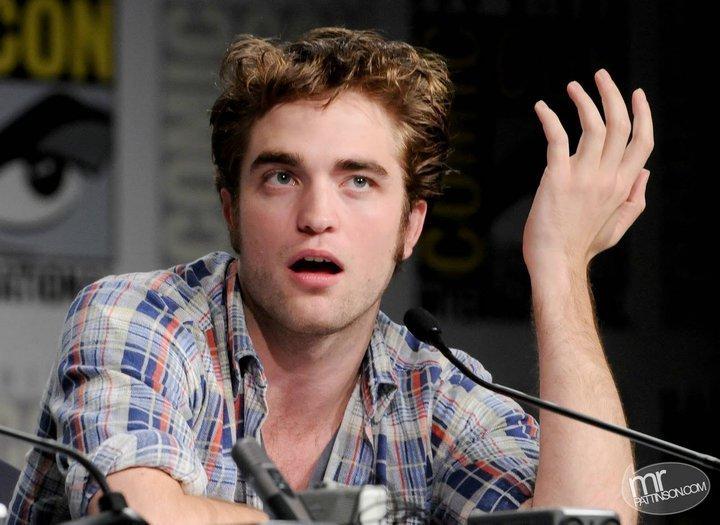 STOP!  Notice and Note
The answers to that question can help you make inferences or predictions about the plot and conflict!
So, why do you think Bart is reading a book he would not normally read?
COPY THE FOLLOWING REMINDERS:
Always, STOP!  Notice and Note:
Contrasts and Contradictions in the way a character acts or what a character says (the opposite of what you expect a character to do or say).
Note the part of the text.
THEN, ask yourself the question: Why is the character doing/saying that?
DARK THEY WERE AND GOLDEN EYED
EXAMPLE: PAGE 473

What does Bittering do that is the 
opposite of what you would expect?

Why is he 
doing that?
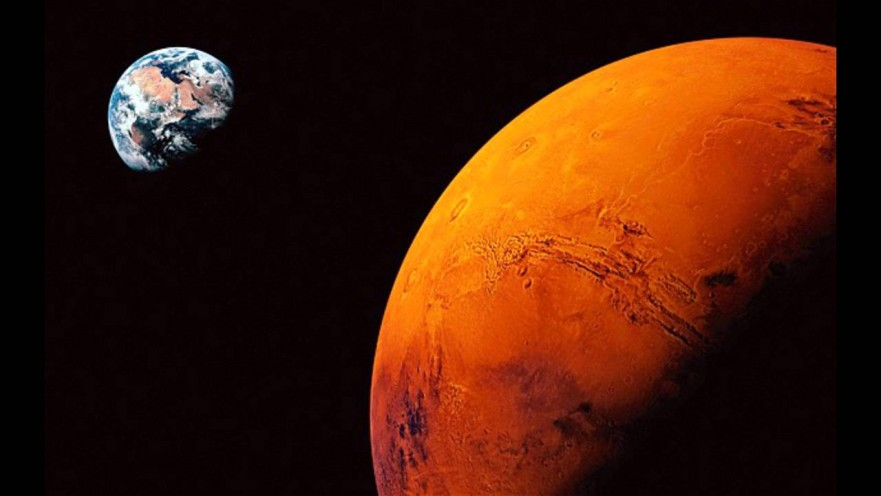